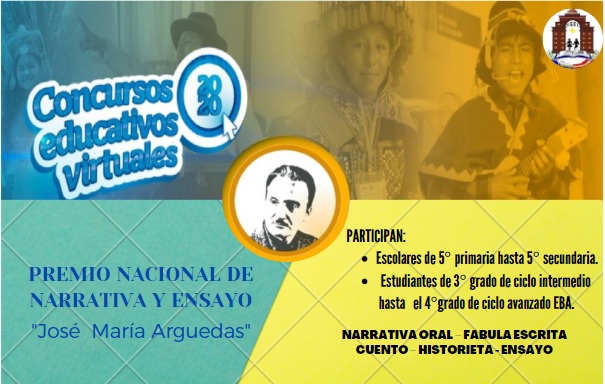 UNIDAD DE GESTION EDUCATIVA LOCAL CHUCUITO-JULI
AREA DE GESTION PEDAGOGICA
RESULTADOS PREMIO NACIONAL DE NARRATIVA Y ENSAYO “JOSÉ MARÍA ARGUEDA” 2020
 ETAPA UGEL – MODALIDAD VIRTUAL
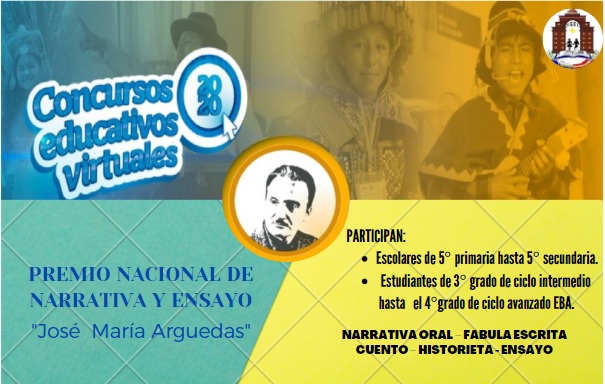 UNIDAD DE GESTION EDUCATIVA LOCAL CHUCUITO-JULI
AREA DE GESTION PEDAGOGICA
RESULTADOS PREMIO NACIONAL DE NARRATIVA Y ENSAYO “JOSÉ MARÍA ARGUEDA” 2020
 ETAPA UGEL – MODALIDAD VIRTUAL